Shannon R. Ruiz – 2014 CCFLT TOY
CY Middle School – Casper, WY
NORM!
How to prepare yourself and others for grading common assessments
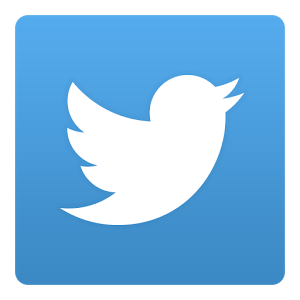 @ShannonRRuiz
www.shannonruiz.com
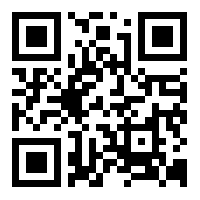 Introductions
Who are you?
What do you teach?
Where do you teach?
How much do you love grading assessments?
Integrated Performance Assessment
PERFORMANCE vs PROFICIENCY

INCLUDES:
INTERPRETIVE TASK
INTERPERSONAL TASK
PRESENTATIONAL TASK

BASED ON COMMON THEME
IPA EXAMPLES
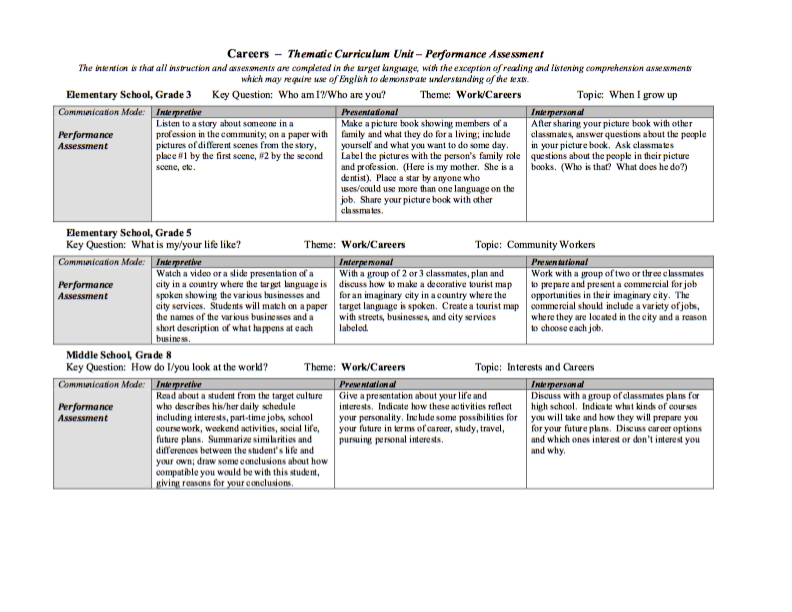 Proficiency LEVELS
Novice Level
Intermediate Level
Advanced Level

Novice High vs. Intermediate Low
Rubrics
Grade Norming
Let’s pick a rubric to use today.

Presentational Tasks
Spanish
French
German
Russian
Japanese
Things to remember
Norming begins with using the right assessment
Good idea to create an IPA, then pilot the assessment for a year to get some good student examples to use for norming.

Have a coordinator for the norming process
Must have a solid understanding of Standards, IPA, etc.

Offer multiple opportunities to practice/perfect
Either create a solid core of teachers to serve as graders or get all teachers together to norm at same time.
Shannon R. Ruiz – 2014 CCFLT TOY
CY Middle School – Casper, WY
www.shannonruiz.com
NORM!
How to prepare yourself and others for grading common assessments
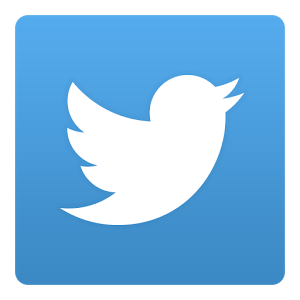 @ShannonRRuiz